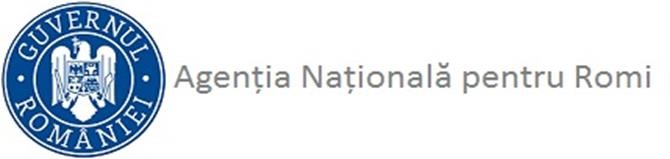 Strategia națională de incluziune a  Cetățenilor Români aparținând  minorității Rome
pentru perioada 2022-2027
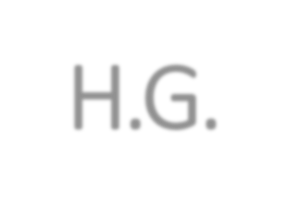 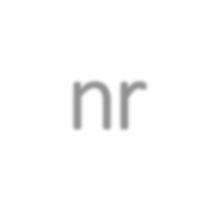 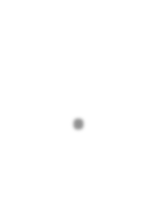 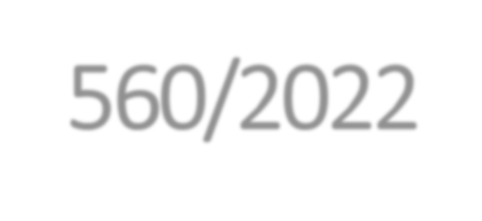 H.G. nr. 560/2022
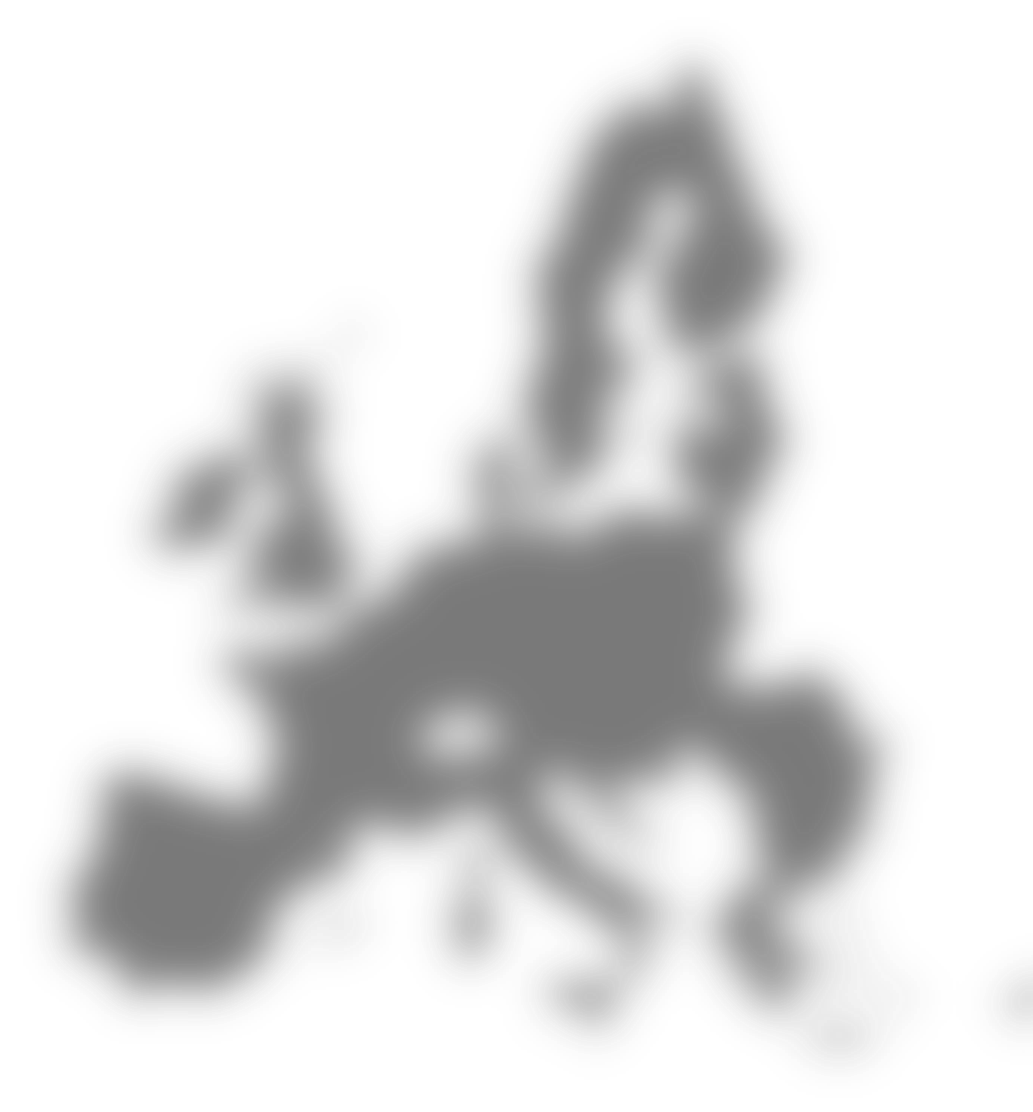 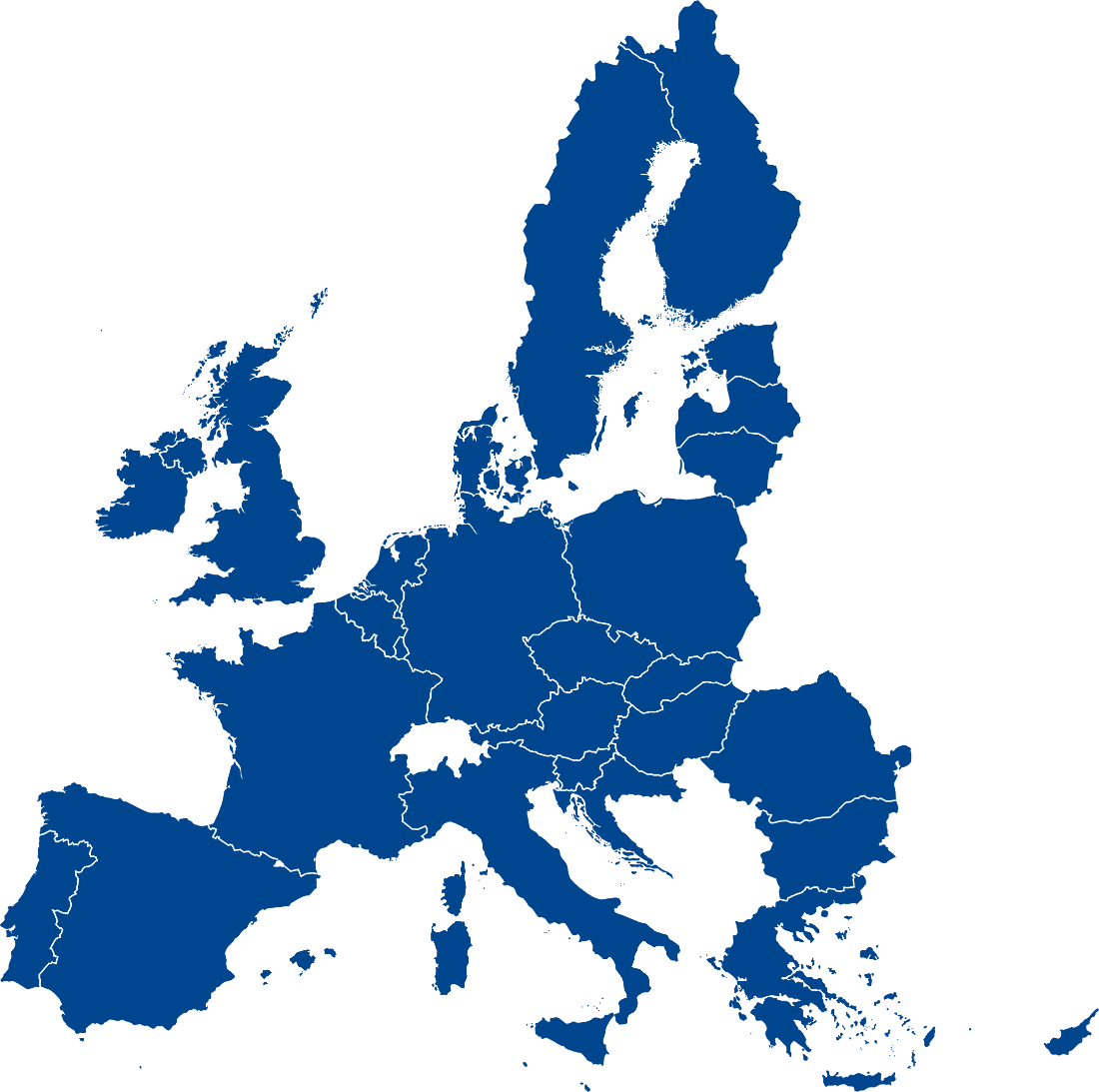 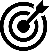 Cadrul UE al Strategiilor Naționale  privind incluziunea și egalitatea post-  2020
Cadrul  european al  incluziunii  romilor
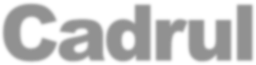 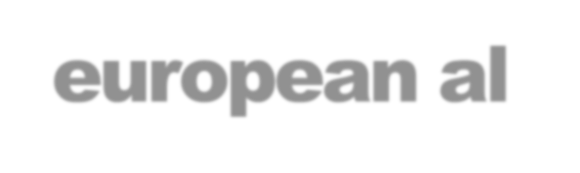 Recomandarea Consiliului UE privind  egalitatea, incluziunea și participarea  romilor (2021/C93/01)
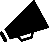 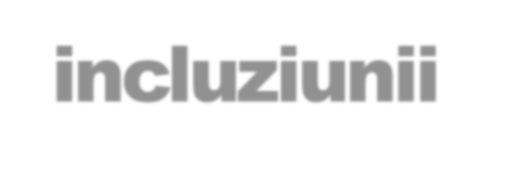 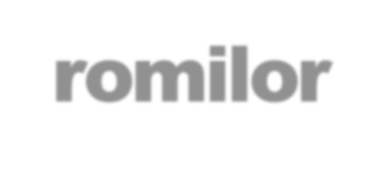 Concluziile Consiliului privind
redresarea, reziliența și durabilitatea  sectoarelor culturale și creative

Decizia-cadru 2008/913/JAI a  Consiliului privind combaterea  anumitor forme și expresii ale  rasismului și xenofobiei
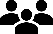 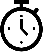 Condiții favorizante
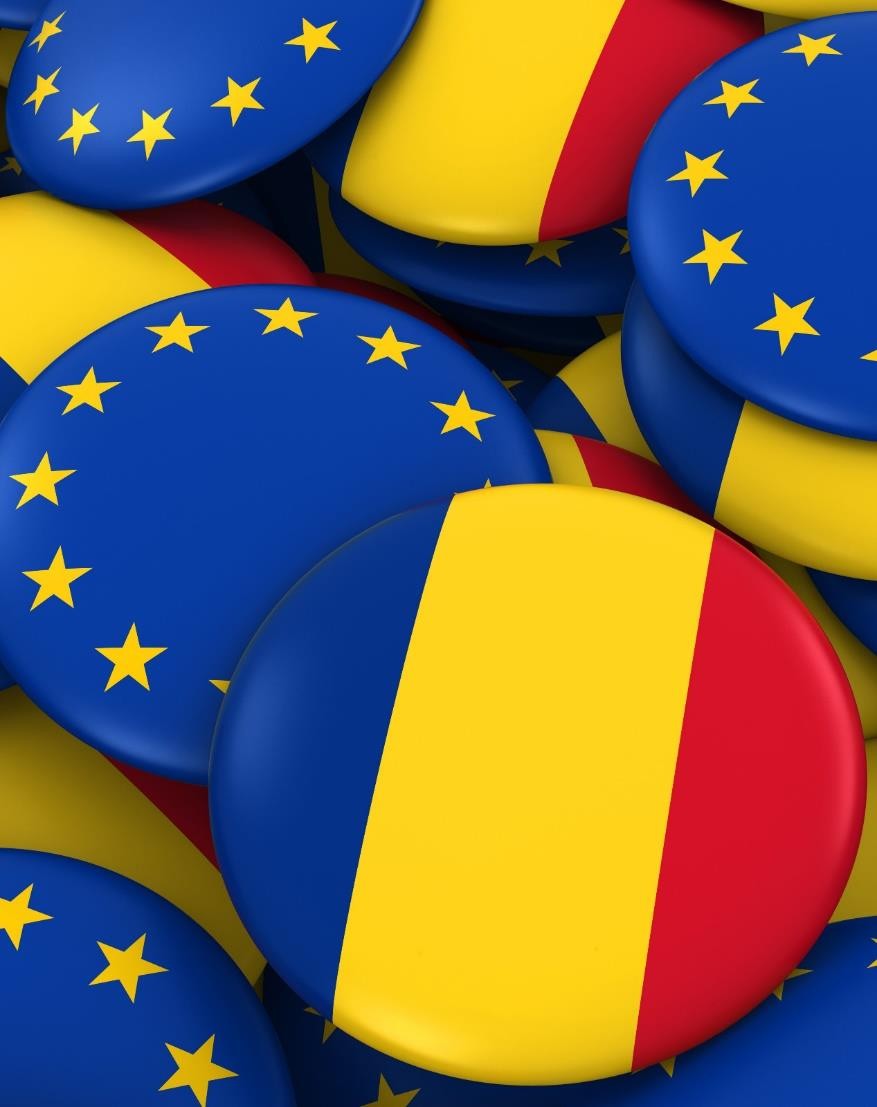 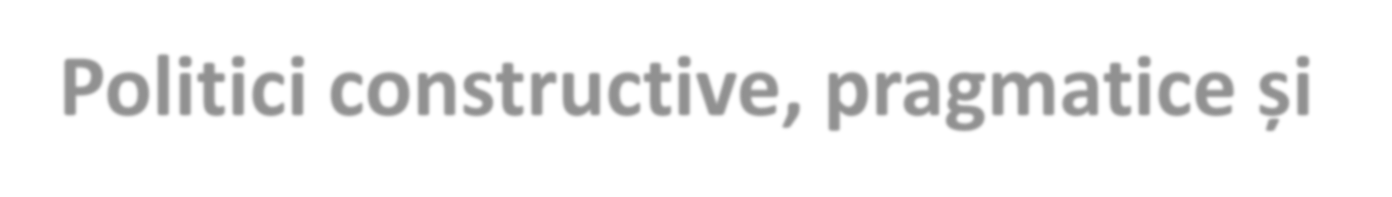 1.Politici constructive, pragmatice și  nediscriminiatorii
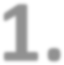 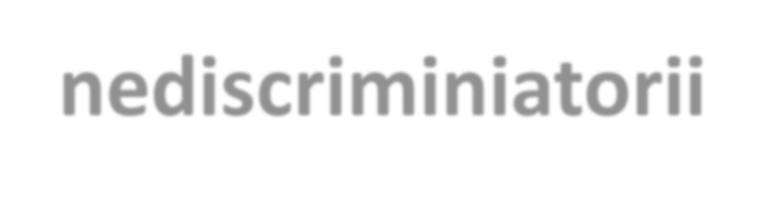 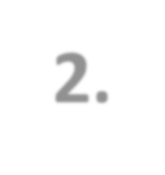 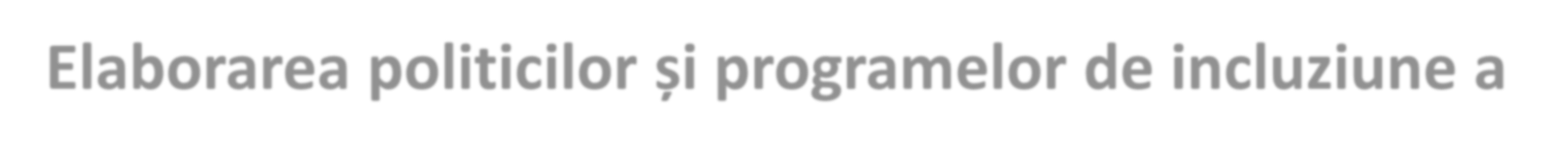 Elaborarea politicilor și programelor de incluziune a  romilor în baza unor evidențe robuste
Abordarea explicită, dar nu exclusivă
Vizarea abordării integratoare
Utilizarea instrumentelor Uniunii Europene
Implicarea autorităților regionale și locale
Implicarea societății civile
Participarea activă a romilor
Abordarea interculturală
Conștientizarea dimensiunii de gen
Cele 10 Principii de bază comune privind incluziunea romilor
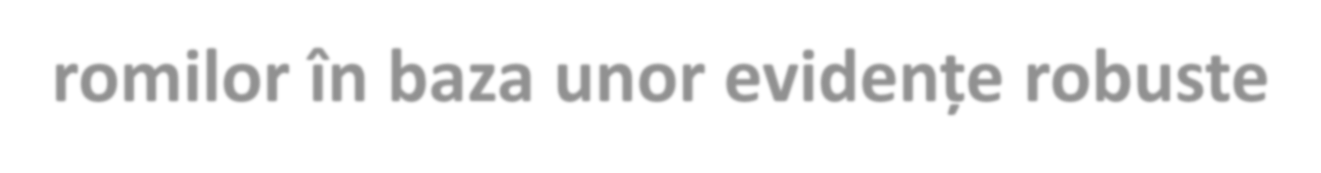 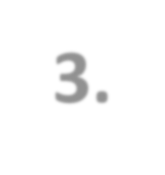 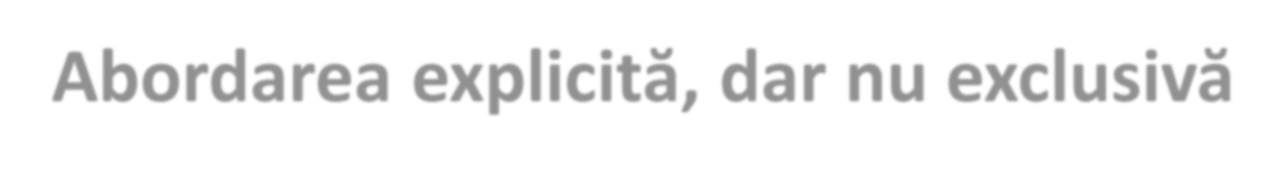 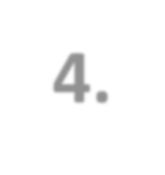 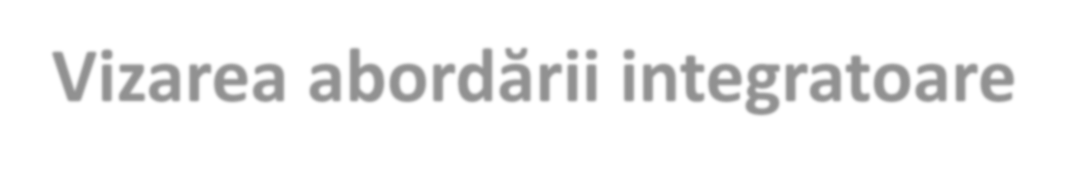 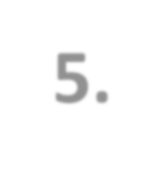 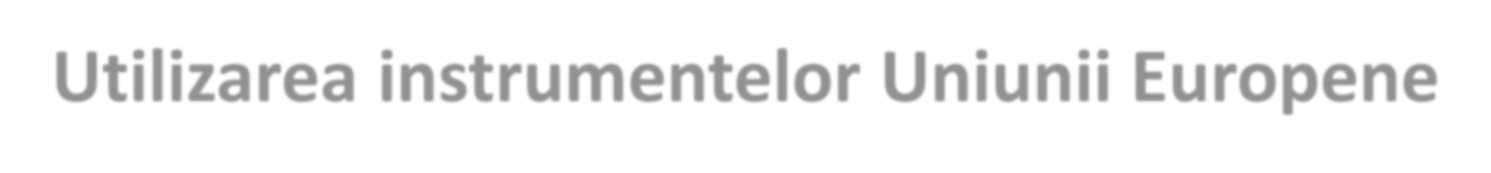 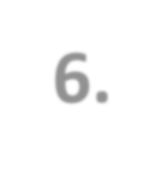 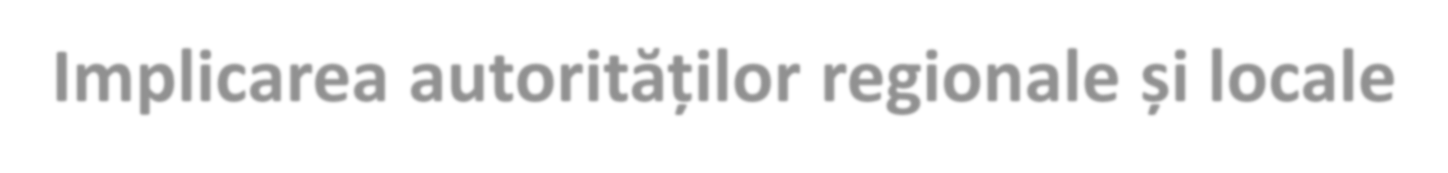 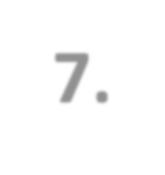 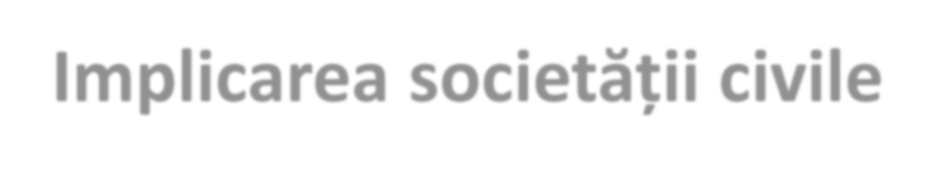 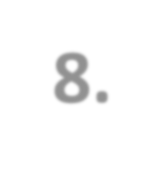 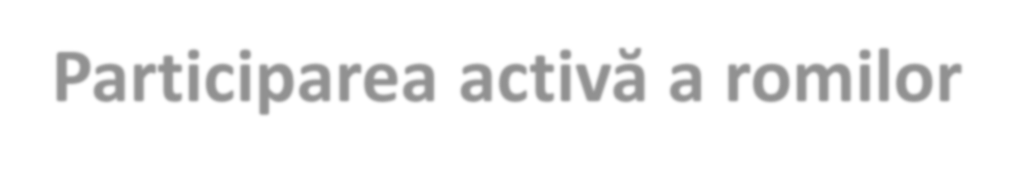 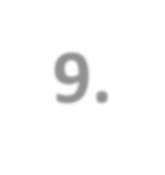 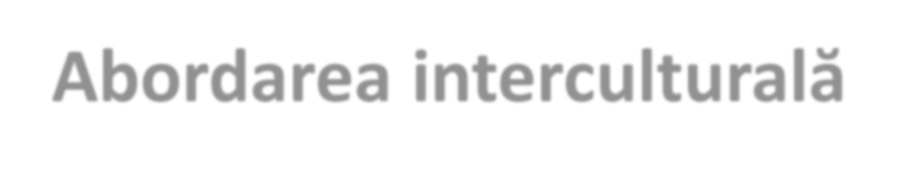 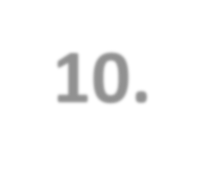 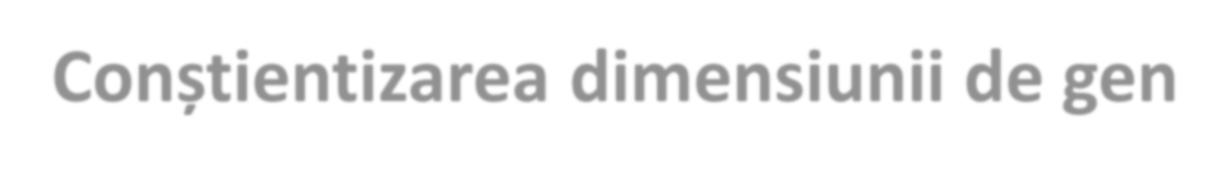 Obiectivul general:
Creșterea calității vieții cetățenilor români aparținând minorității rome,  fundamentată pe cetățenie activă, incluziune socio-economică și valorizarea  patrimoniului cultural rom
Obiective specifice:
Îmbunătățirea condițiilor de locuire a membrilor comunităților vulnerabile  cu romi
Asigurarea accesului cetățenilor români de etnie romă la un sistem de  educație incluzivă de calitate
Creșterea gradului de ocupare a romilor în concordanță cu cerințele pieței  în sensul evoluției profesionale a acestora
Îmbunătățirea stării de sănătate a membrilor comunităților vulnerabile cu  romi
Susținerea cercetării, conservării și promovării patrimoniului cultural rom  și a identității culturale rome
Combaterea discriminării, a discursului și atitudinilor antirome
generatoare de discurs incitator la ură sau infracțiuni motivate de ură rasială
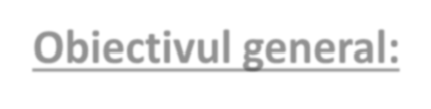 Angajamentul  european:

Comisia Europeană și Statele
Membre lucrează împreună pentru  a se asigura un progres real va fi  înregistrat până în 2030, spre o  Europă în care romii – indivizi și  comunități – în toată diversitatea  lor au oportunități egale în toate  sferele vieții, că beneficieză de  incluziune socio-economică și  participă pe picior de egalitate în  societate.
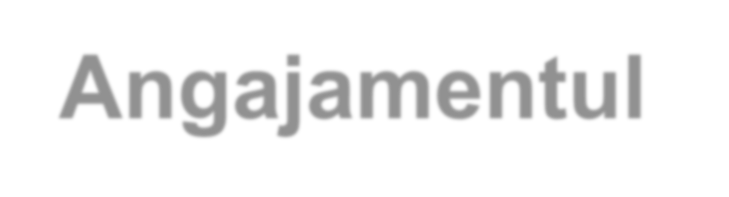 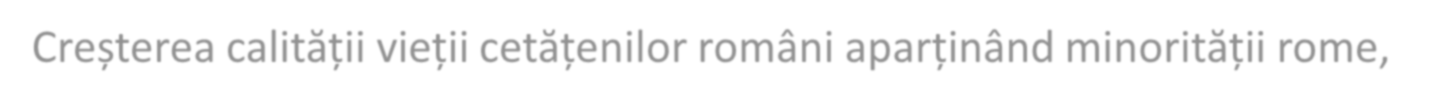 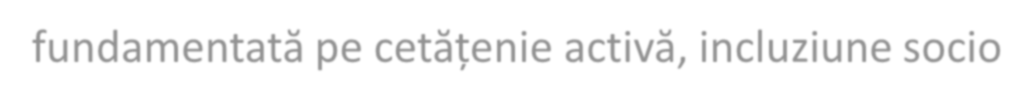 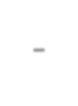 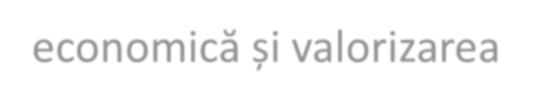 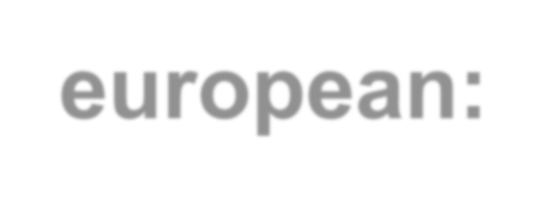 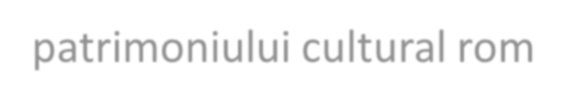 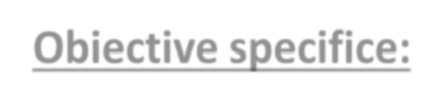 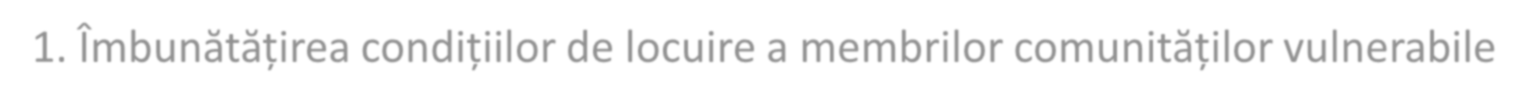 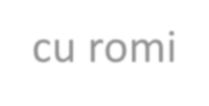 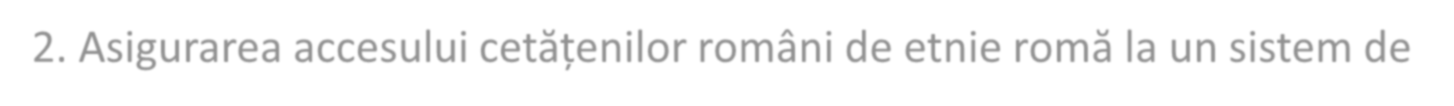 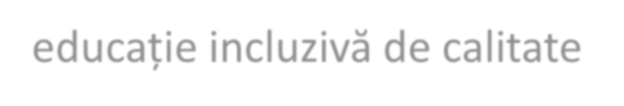 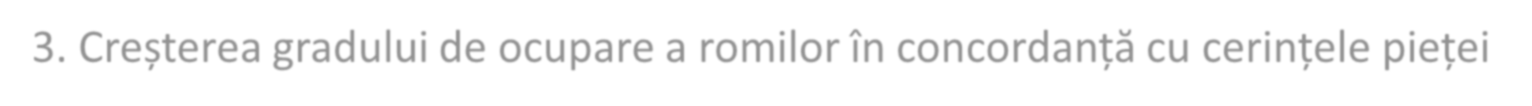 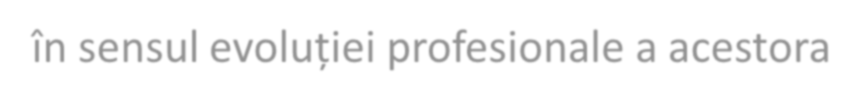 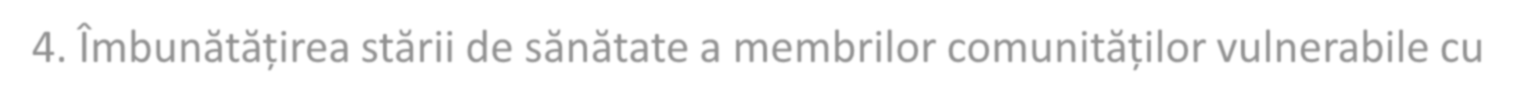 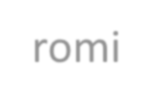 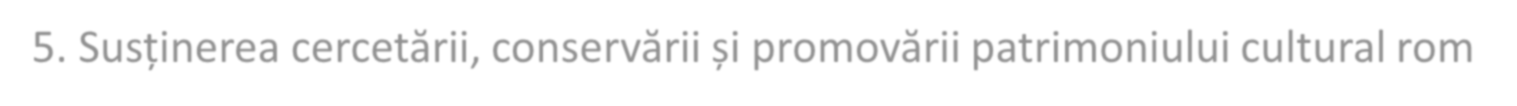 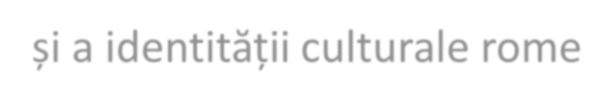 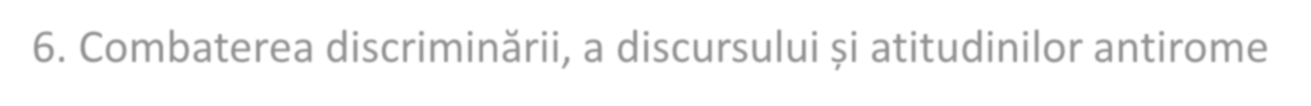 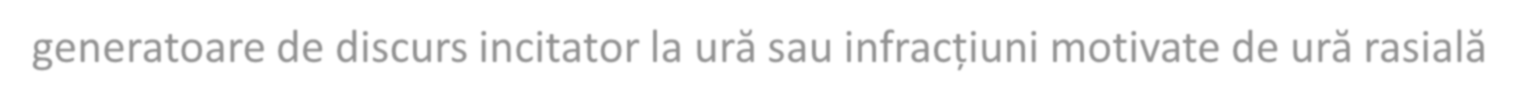 Obiectivele Strategiei naționale de incluziune a romilor
Anexa 1 – Planul de măsuri aferent Obiectivului Specific 1 – Îmbunătățirea condițiilor de  locuire a membrilor comunităților vulnerabile cu romi
Includerea comunităților de romi vulnerabile în programele naționale de locuințe sociale
Includerea comunităților de romi marginalizate în programele naționale de racordare a
locuintelor la rețelele de utilități (energie electrică, apă și canalizare),	o atenție deosebită fiind  acordată asigurării accesului la apă potabilă.
Includerea comunităților de romi vulnerabile în programele naționale de infrastructură locală/  comunitară	-asfaltarea, pietruire a drumurilor, străzilor (PNDL)
Identificarea și implementarea de	soluții de relocare a familiilor aflate în zone de risc sau in  risc de evacuare
Prioritizarea sectoarelor de cadastrare care includ zone defavorizate în care se află comunități  vulnerabile cu romi, în cadrul Programului Național de Cadastrare
Includerea comunităților de romi	afectate de calamități naturale în programele naționale  adresate zonelor afectate de calamități
OS 1 – LOCUIRE – Domenii de acțiune
Anexa 2 – Planul de măsuri aferent Obiectivului Specific 2 – Asigurarea accesului  cetățenilor români de etnie romă la un sistem de educație incluzivă de calitate

Reducerea abandonului școlar în rândul elevilor de etnie romă
Creșterea gradului de cuprindere a copiilor de etnie romă în sistemul educațional
formal
Asigurarea calității actului educațional în unitățile de învățământ (preșcolar și școlar)  cu elevi preponderent romi, cu accent pe școlile segregate rezidențial și pe școlile din  comunitățile izolate
Promovarea interculturalității și crearea unui mediu școlar incluziv
Păstrarea identității culturale și construcția stimei de sine în rândul elevilor de etnie  romă
OS 2 – EDUCAȚIE – Domenii de acțiune
Anexa 3 – Planul de măsuri aferent Obiectivului Specific 3: Creșterea gradului de ocupare a  romilor în concordanță cu cerințele pieței în sensul evoluției profesionale a acestora
1.	Dezvoltarea și valorizarea capitalului uman care provine din comunitățile de romi prin  programe adaptate și adresate permanent la profilul comunităților și specifice din punct  de vedere socio-cultural și regional.
Valorizarea capitalului uman, cu accent pe tineri și femei de etnie romă din mediul  rural, prin	înființarea de centre multifuncționale și îmbunătățirea metodelor de
intervenție inter-instituțională cu prioritate în comunitățile rurale, elaborarea de
instrumente standardizate de lucru și metodologii unitare.
Stimularea plasării pe piața muncii a persoanelor de etnie romă prin Programe Naționale  de antreprenoriat și economie socială.
OS 3 – OCUPARE – Domenii de acțiune
Anexa 4 – Planul de măsuri aferent Obiectivului Specific 4 – Îmbunătățirea stării de  sănătate a membrilor comunităților vulnerabile cu romi

Asigurarea accesului populației vulnerabile din punct de vedere medico-social la
programele naționale de sănătate publică derulate de către autoritățile competente
Asigurarea comunicării instituționale către ANR și DSP în scopul prevenirii și combaterii  discriminării cetățenilor români aparținând minorității romilor la serviciile de sănătate  publică
Continuarea dezvoltării rețelei de servicii integrate medico-socio-educaționale
Includerea cetățenilor români aparținând minorității romilor la servicii de sănătate de  bază, preventive și curative, integrate și fără discriminare, stabilite prin Programele
naționale de sănătate
Conceperea de programe de formare pentru cadrele medicale implicate în furnizarea
de servicii de prevenire, diagnosticare si tartare a patologiilor, pe teme legate de  combaterea discriminării și drepturilor omului
OS 4 – SĂNĂTATE – Domenii de acțiune
Anexa 5 – Planul de măsuri aferent Obiectivului Specific 5 – Susținerea cercetării,  conservării și promovării patrimoniului cultural rom și a identității culturale rome

A - Măsuri care vizează promovarea identității și culturii rome

Valorizarea patrimoniului cultural rom și a identității culturale rome prin reprezentare
instituțională.
Valorizarea patrimoniului cultural rom și a identității rome prin limba romani.
Valorizarea patrimoniului cultural rom și a identității rome prin portul tradițional rom
Revalorizarea patrimoniului cultural rom și al identității rome prin conservare a  meșteșugurilor tradiționale ale romilor.
Promovarea culturii moderne a romilor
OS 5 – CULTURĂ-IDENTITATE-TRADIȚII– Domenii de acțiune
Anexa 5 – Planul de măsuri aferent Obiectivului Specific 5 – Susținerea cercetării,  conservării și promovării patrimoniului cultural rom și a identității culturale rome
B. Măsuri care vizează reconcilierea cu trecutul și recunoașterea sclaviei, a Holocaustului și  asimilării romilor
Revizuirea programelor școlare la toate nivelurile de învățământ pentru disciplina istorie în scopul predării  elementelor specifice traumelor istorice cu consecințe negative pentru minoritatea romă din România.
Formarea cadrelor didactice în vederea predării elementelor specifice traumelor istorice cu consecințe  negative pentru minoritatea romilor din România (sclavie, Holocaust, asimilare forțată în timpul  comunismului)
Organizarea de tabere școlare tematice pe tema reconcilierii cu trecutul și recunoașterea sclaviei, a  Holocaustului și asimilării romilor, finanțate de la bugetul de stat.
Organizarea de tabere pentru artiști: dramaturgie, arte vizuale, arte plastice, documentare, filmografie
etc. finanțate de la bugetul de stat.
Instituirea de programe de burse de studii/cercetare alocate pentru cercetători romi și despre minoritatea  romă
Promovarea la nivel public a istoriei romilor prin amplasarea Monumentului Sclaviei Romilor
OS 5 – CULTURĂ-IDENTITATE-TRADIȚII– Domenii de acțiune
Anexa 5 – Planul de măsuri aferent Obiectivului Specific 5 – Susținerea cercetării,  conservării și promovării patrimoniului cultural rom și a identității culturale rome
B. Măsuri care vizează reconcilierea cu trecutul și recunoașterea sclaviei, a Holocaustului și  asimilării romilor
Revizuirea programelor școlare la toate nivelurile de învățământ pentru disciplina istorie în scopul predării  elementelor specifice traumelor istorice cu consecințe negative pentru minoritatea romă din România.
Formarea cadrelor didactice în vederea predării elementelor specifice traumelor istorice cu consecințe  negative pentru minoritatea romilor din România (sclavie, Holocaust, asimilare forțată în timpul  comunismului)
Organizarea de tabere școlare tematice pe tema reconcilierii cu trecutul și recunoașterea sclaviei, a  Holocaustului și asimilării romilor, finanțate de la bugetul de stat.
Organizarea de tabere pentru artiști: dramaturgie, arte vizuale, arte plastice, documentare, filmografie
etc. finanțate de la bugetul de stat.
Instituirea de programe de burse de studii/cercetare alocate pentru cercetători romi și despre minoritatea  romă
Promovarea la nivel public a istoriei romilor prin amplasarea Monumentului Sclaviei Romilor
OS 5 – CULTURĂ-IDENTITATE-TRADIȚII– Domenii de acțiune
Anexa 6 – Planul de măsuri aferent Obiectivului Specific 6 – Măsuri specifice: Combaterea  discriminării, a discursului și atitudinilor antirome generatoare de discurs incitator la ură  sau infracțiuni motivate de ură
Combaterea discursului urii și atitudinilor antirome generatoare de discurs incitator la ură rasială sau  infracțiuni motivate de ură rasială
Informarea-conștientizarea publică cu privire la atitudinile anti-rome generatoare de discurs al urii
Analiza cazuisticii sancționatorii în domeniul combaterii discursului incitator la ură rasială cu potențial de  generare de infracțiuni motivate de ură rasială
Formare continuă pentru agenții de aplicare a legii și a magistraților, în domeniul antirasismului rom
Crearea și diseminarea de resurse educaționale în domeniul prevenirea și combaterea atitudinilor  antirome pentru angajatori publici și privați
Organizarea de cursuri de instruire pentru funcționari publici / personal contractual din administrația  publică în domeniul prevenirii și combaterii discriminării
OS 6 – Anti-DISCRIMINARE – ANTIRASISM – Domenii de acțiune
Anexa 6 – Planul de măsuri aferent Obiectivului Specific 6 – Măsuri specifice: Combaterea  discriminării, a discursului și atitudinilor antirome generatoare de discurs incitator la ură  sau infracțiuni motivate de ură
8. Analiza modului în care este folosită legislația anti-discriminare existentă în bibliografiile
de examen sau în cursurile de formare continuă a personalului din administrația publică
Informare și conștientizare în instituțiile administrației care realizează servicii publice în  domeniile educație, sănătate publică, ocuparea forței de mună, locuire.
Încorporarea prevederilor legislației anti-discriminare în documentele interne ale
angajatorilor publici și privați, a elementelor de discriminare rasială, multiplă,  intersecțională
Crearea unui instrument de diseminare a practicilor pozitive ale angajatorilor publici și  private în domeniul combaterii discriminării rasiale, multiple, intersecționale
OS 6 – Anti-DISCRIMINARE – ANTIRASISM – Domenii de acțiune
Anexa 7 – Cadrul de implementare la nivel județean și rolul resurselor umane la nivel local și a
reprezentanților BJR în monitorizarea și evaluarea implementării măsurilor din Strategie
ATRIBUTIILE BJR

Activitatile implementate de BJR

Relationarea BJR – DSP	/ BJR – ISJ / BJR – Autoritati locale
Anexa 7 – Cadrul de implementare la nivel judetean